Use Venn diagrams to sort.
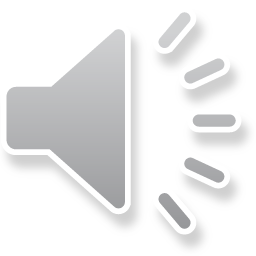 We’re going to use these two hoops to sort capital letters into two sets.
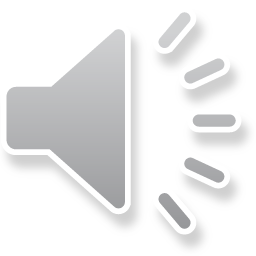 1 or more
Curved Lines
A
B
1 or more
Straight Lines
C
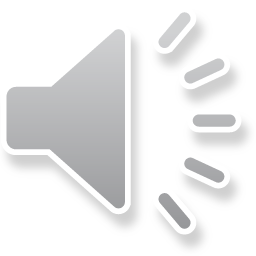 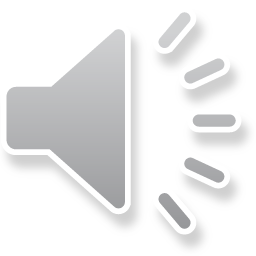 B has straight and curved lines, so it goes in the intersection.
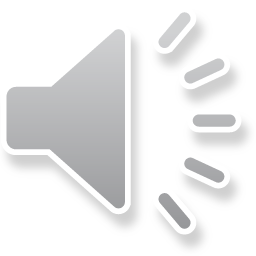 All its lines are straight.
C is a
curved line!
Which set do you think will have the most letters?
Where should the letter A go?
Where should the letter B go?
Where should the letter C go?
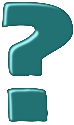 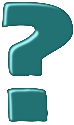 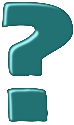 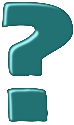 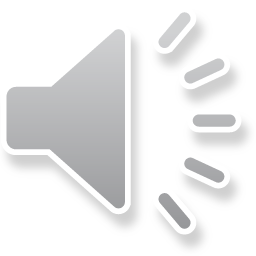 1
Year 2
Use Venn diagrams to sort.
Let’s check if we agree where to place the other letters...
1 or more
Curved Lines
1 or more
Straight Lines
X
Y
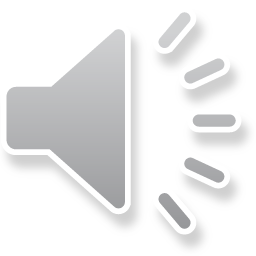 T
W
C
A
G
B
S
M
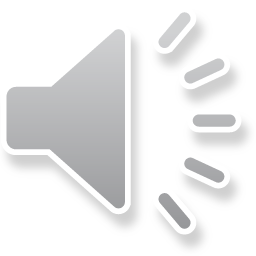 K
O
Z
E
D
Which set has most letters? How does this compare with what we thought?
R
I
V
U
Q
F
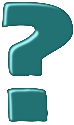 L
N
J
P
H
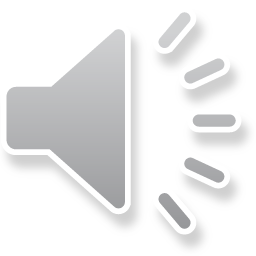 2
Year 2